DRUGS Acting On Paracrine Autocrine Mediators
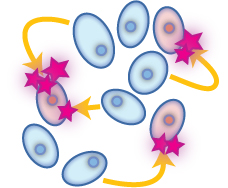 Part I
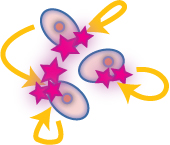 ILOs
By the end of this lecture you will be able to:
Recognize the role of NO in cellular communication.
Classify the different NOS available
Expand on its formation, actions termination and pharmacological      modulation.
Identify role of angiotensin in body homeostasis and local regulation. 
Explain its formation, target receptors, feedback regulatory actions,       breakdown, intersection with the kinin system and pharmacological      modulation.
LOCAL COMMUNICATION
PARACRINE MEDIATORS
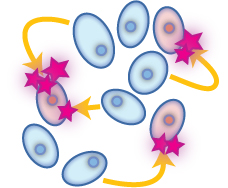 Secreted by one cell & acts upon adjacent cells or surrounding extracellular matrix [ECM]
AUTOCRINE MEDIATORS
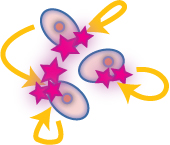 Secreted from a cell and acts on the same cell
Paracrine Autocrine Mediators
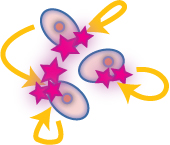 Chemically they are classified into


EICOSANOIDS
Prostaglandins
Prostacyclines
Thromboxane A2
Leukotrienes …etc
OTHERS
Cytokines
Chemokine
Growth Factors
….etc.
NO
PEPTIDES
Contractants  Angiotensin Endothelin
NPY
Vasopressin

Relaxants Kinines 
ANP
Tachykinins [SP]
VIP ….etc

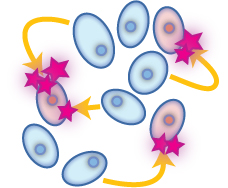 PURINES
ATP / ADP
Adenosine

MONOAMINES
Histamine
Serotonin …etc

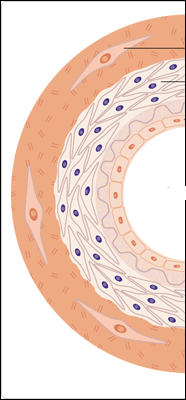 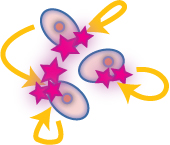 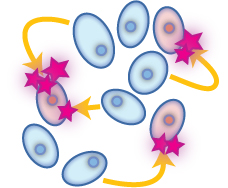 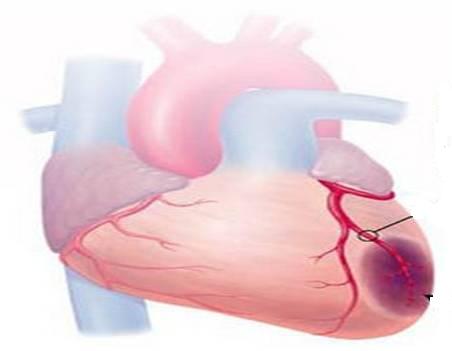 Nitric Oxide
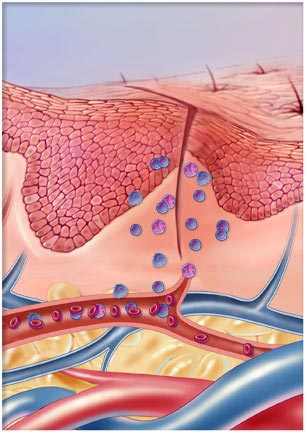 Nitric Oxide
Is a highly diffusible stable gas
L-arginine + O2      		 NO + Citrulline + H2O
Synthesis
NADPH, FAD, CaCAM
Nitric oxide synthase (NOS)
NOS Isoforms
Shear  Stress or Agonists as; Ach, histamine, bradykinin, …..when bind to receptors  intracellular Ca activate eNOS NO formation
EC= Endothelial Cells   	/   VSMC= Vascular  Smooth Muscle Cell
Nitric Oxide
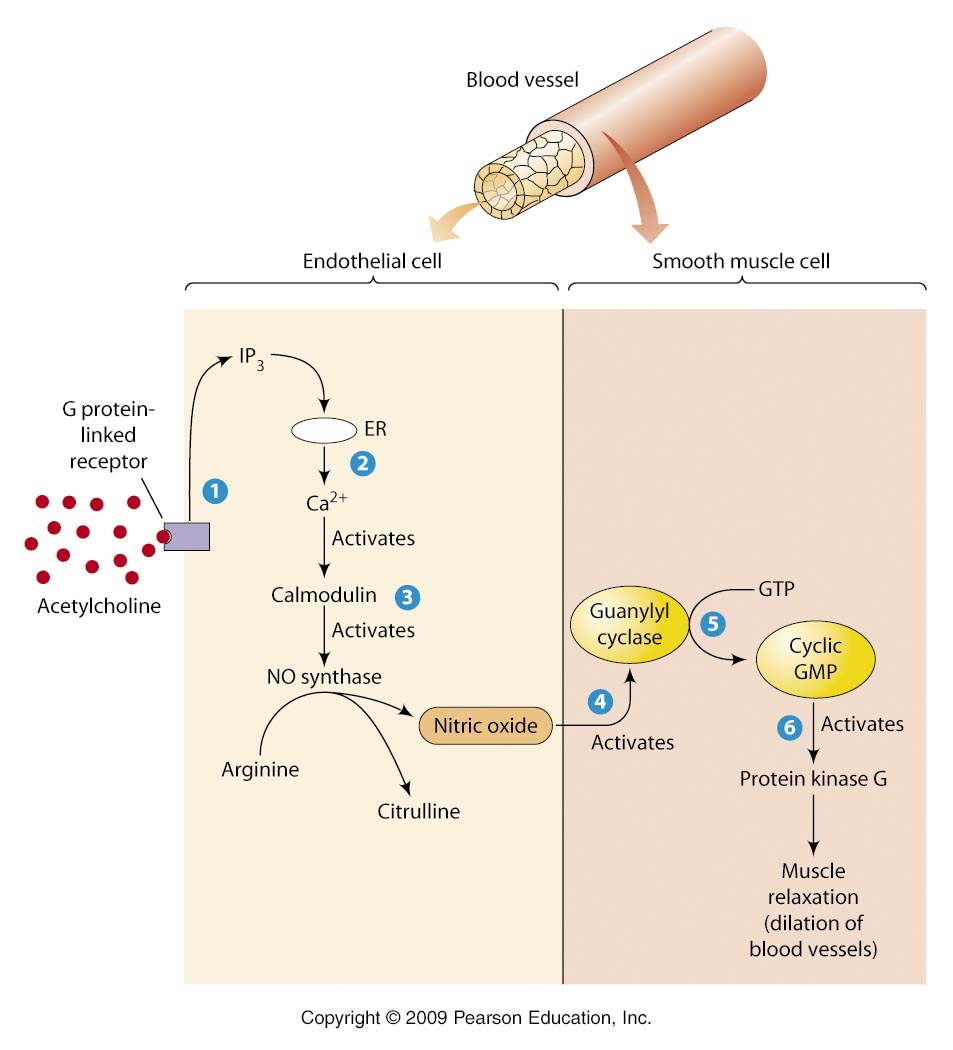 Action
1.Vasodilatation
Diffuse to VSMC
Binds soluble GC
Change GTP to cGMP
PARACRINE
Endothelial Cell [EC]
Diffusion
Activate PKG &
Ca 
Inactivate MLCK
Prevent actin myosin cross link 
No contraction
RELAXATION
Site of formation
Vascular Smooth Muscle [ VSMC]
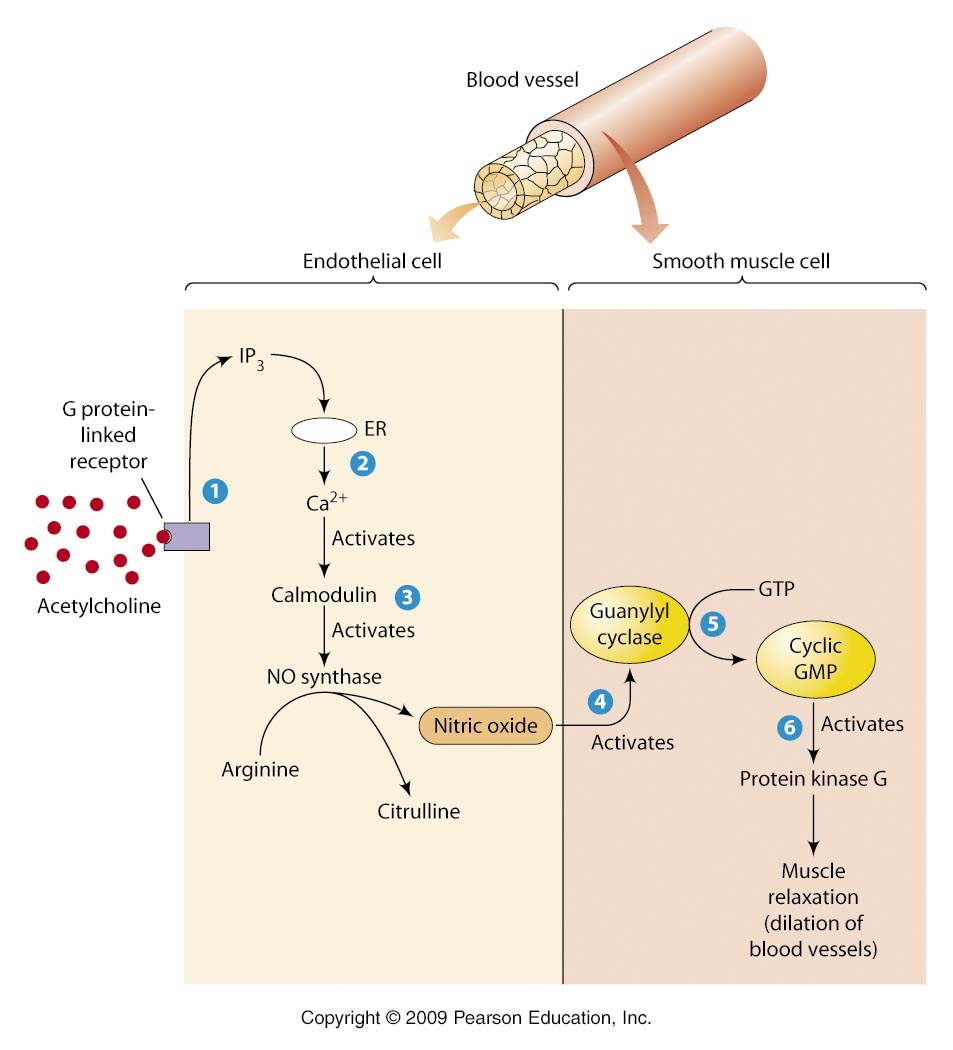 -
MLCK
2. Cytoprotection
platelet aggregation
inflammatory cell recruitment
 Cholesterol deposition…etc.
PARACRINE
AUTOCRINE
MLCK= 
Myosin Light Chain Kinase
Nitric Oxide
Termination  of action
By formation of 
1. Stable analogues  with 
       proteins containing SH ….
2. Free radical Peroxynitrite  in oxidative stress
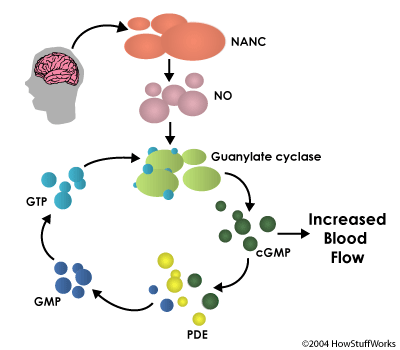 By break down of its downstream signal cGMP
by  PDE 
to form GMP. This is very important Step
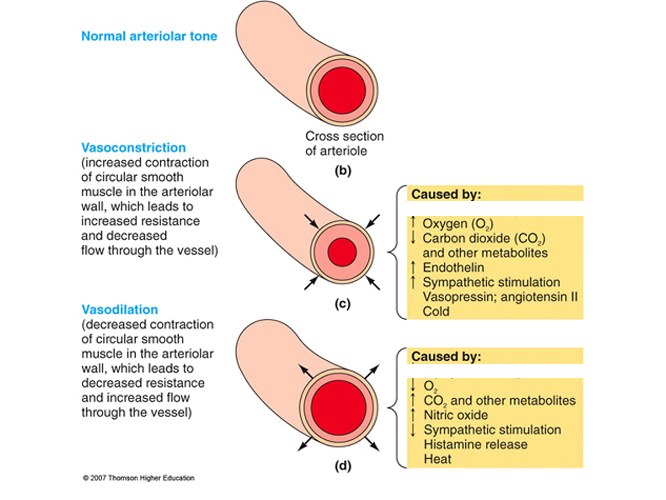 BV
Importance of Nitric Oxide
Drugs modulating
1. Express eNOS: 
       Statins, Estrogen CVS Cytoprotection
2. Act as NO donners:
       a. Nitrates  >Venulodilators in angina
       b. Na Nitroprusside   Arteriolar dilator in hypertension
3. Prevent breakdown of PDE:
    Selective PDE5 Inhibitors; Sildenafil  Erectile dysfunction
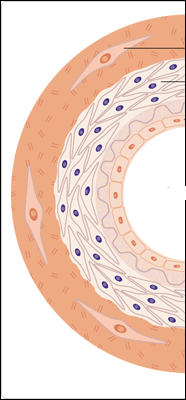 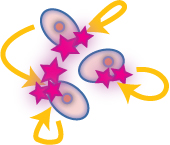 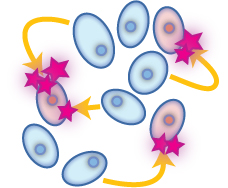 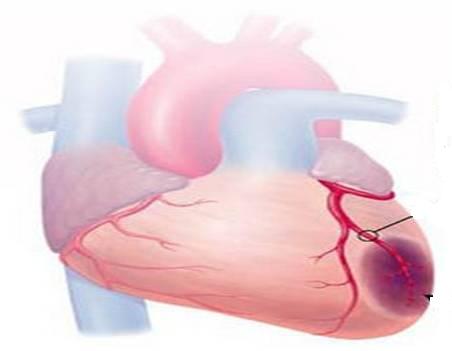 Angiotensin
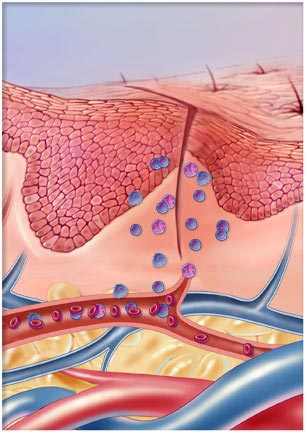 Angiotensin [Ag]
A  vasoconstrictor peptide
Synthesis
Precursor is Angiotensinogen; a plasma -globulin synthesized in the liver.
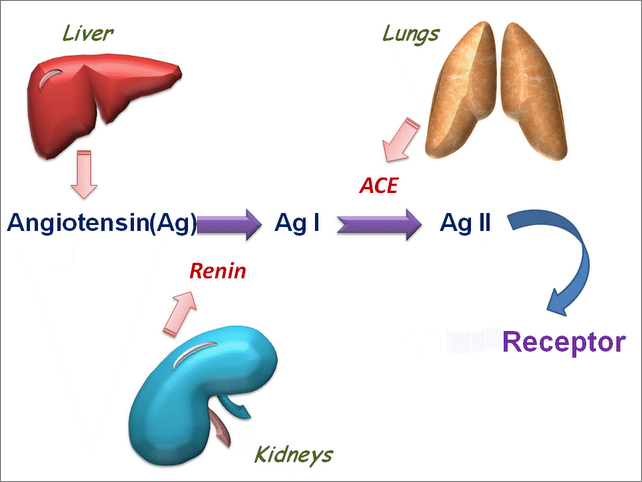 Lungs Endothelium & Brain
Angiotensinogen (Ag)
The active form
Other Proteolytic Enzymes
Chymase
Endoperoxidase
Secreted by renal juxtaglomerular apparatus. HOW ?
AT1
AT2
When Blood Pressure               Blood flow 
 Renin is released
Vasoconstriction
Angiotensin
Ag II
Ag II
Ag II
Ag II
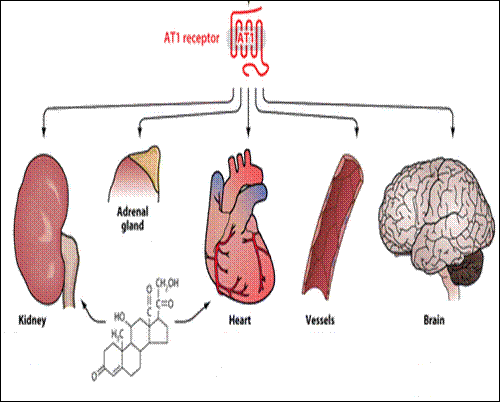 Thirst
Action
RAAS
SNS activation
ENDOCRINE / PARACRINE
Ag II
ADH
ALDOSTERONE
Na retention
Inotropy
Chronotropy
Vasoconstriction
Blood Pressure
Ag II
AUTOCRINE
Hypertrophy
Fibrosis
Remodeling
    =Hypertrophy
Fibrosis
Angiotensin
Termination  of action
Mechanism of action
Ag II
AT1
AT2
AgII acted upon by peptidases
aminopeptidases (angiotensinase)
 to Ag III
 [a less active] & then to fragmentation products
GP- Coupled Receptors
Vasoconstriction
Vasodilatation
Angiotensin
Clonidine
Propranolol
SN
BF [b2 ]
Drugs modulating
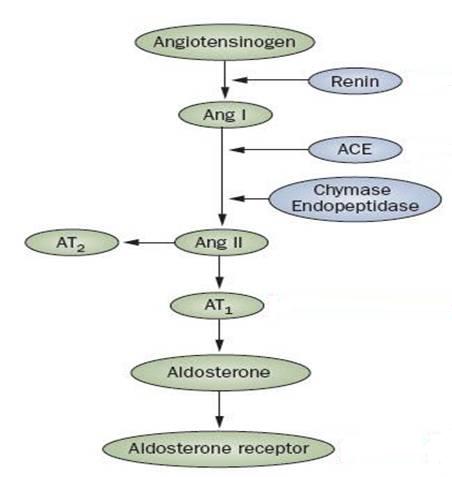 RENIN Inhibitors
Aliskiren
INHIBITION OF RAAS SYSTEM 
is beneficial in treatment of:
Hypertension (hypertrophy)
Heart Failure (hypertrophy & fibrosis) 
Diabetics (Protect the kidney)
ACE Inhibitors
Lisinopril
VASOPEPTIDASE Is
Omapatrilat
ARBs
Candisartan
Inactive metabolites
ALDOSTERONE Antagonists
Spirinolactone  Eplerenone
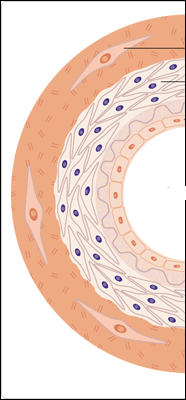 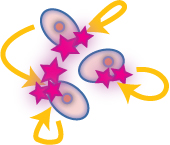 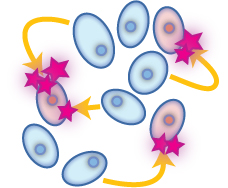 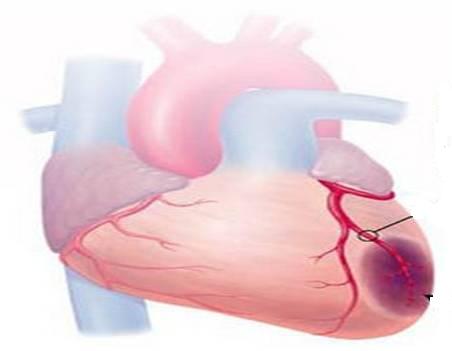 Bradykinins
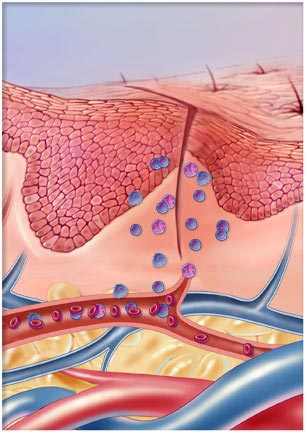 Kinins
Bradykinin is a vasodilator peptides
Synthesis
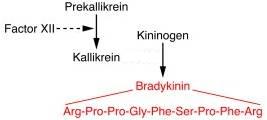 Kininogen
From liver
Plasma Kallikrin
TissueKallikrin
Aminopeptidase
Action
Bradykinin
Kallidin
Vasodilatation
 Inflammation &    Exudationالأفرازات الجسمية 
 Pain (sensory nerves)
 Exocrine gland secretion
ACE & Neutral Endopeptidase (NEP)
Inactive metabolites
Termination  of action
Kinins
 Action bradykinin mediated pain  NSAIDs
Drugs modulating .
ACE Inhibitors

Breakdowntheir concentration  ACE Inhibitors                                                       VASOPEPTIDASE Are
			                     Antihypertensive drugs
Bradykinin
ACE

Inactive metabolites
BK R
L-arginine + O2      	 	NO + Citrulline + H2O
(eNOS)
Vasodilatation
Difference between ACE Is & ARBs action
ACE Inhibitors
Captopril; Ramipril
Inhibit activation of AgI to AGII + decrease degradation of bradykinin
ARBs
		Ondancetran; Candisartan
Block action of AgII on AT1 in VSMCs that is causing vasoconstriction, therefore, 
The AgII acts on non-blocked AT2 on endothelial cells causing vasodilatation. However, ARBs have no effect on Bradykinin


ACEIs= Andiotensin Converting Enzyme Inhibitors
ARBs= Angiotensin Receptor Blockers
Quiz?
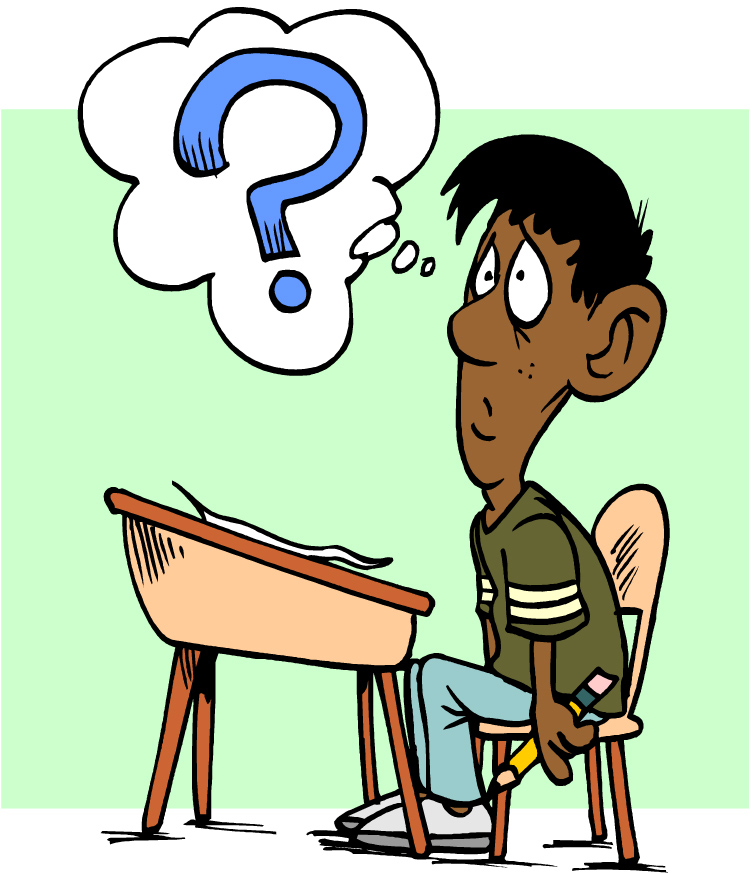 NO is an example of mediator that is:

Stored in preformed granules
Synthesized de novo
Only inducible
 Vasoconstrictor
Quiz?
Renin is:

Secreted by the liver
Changes angiotensin I to II
Inhibited by alsikiren
 Activated by elevated blood pressure
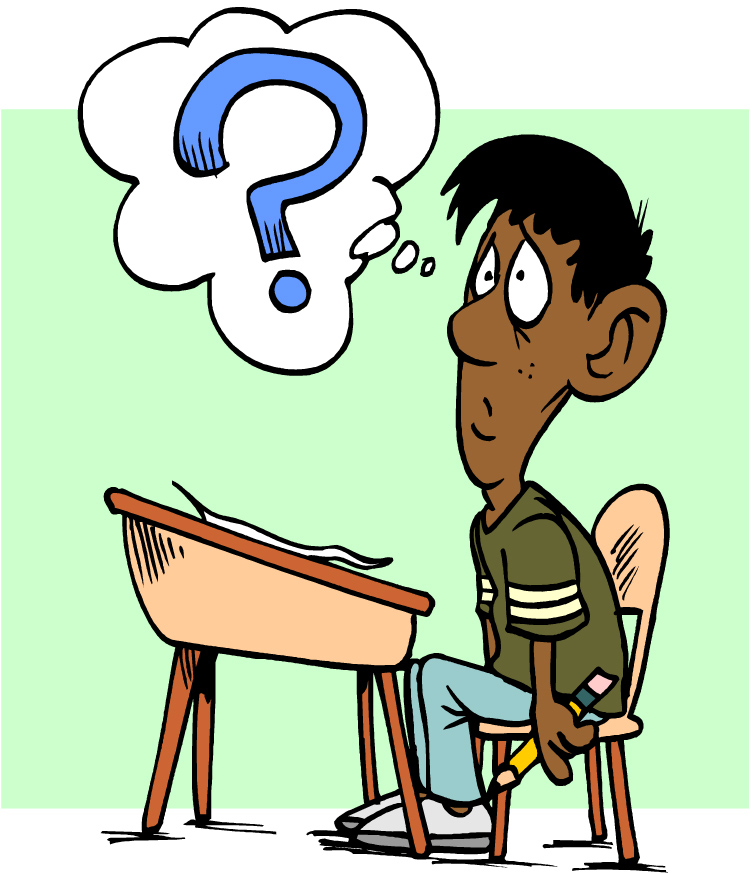 Quiz?
Bradykinin is responsible for:

Vasoconstriction
Pain sensation
Endocrine gland secretion
Skeletal muscle contraction
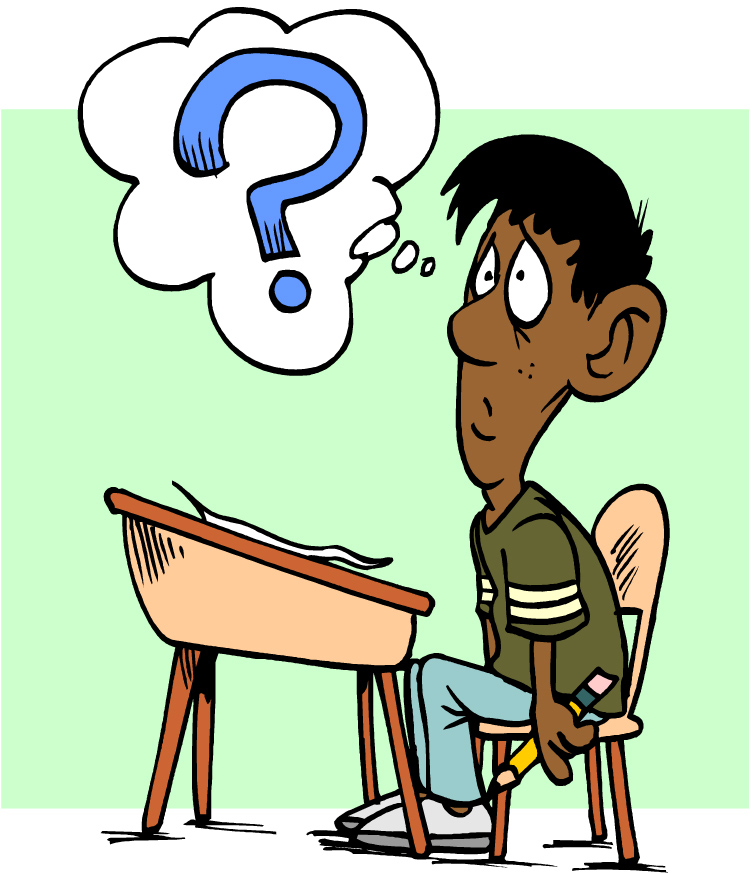 Quiz?
ACE is:

Responsible for activation of kininogen to bradykinin
Responsible for activation of  angiotensinogen to angiotensin I.
Mostly concentrated in the kidney
Inactivated by vasopetidase inhibitors.
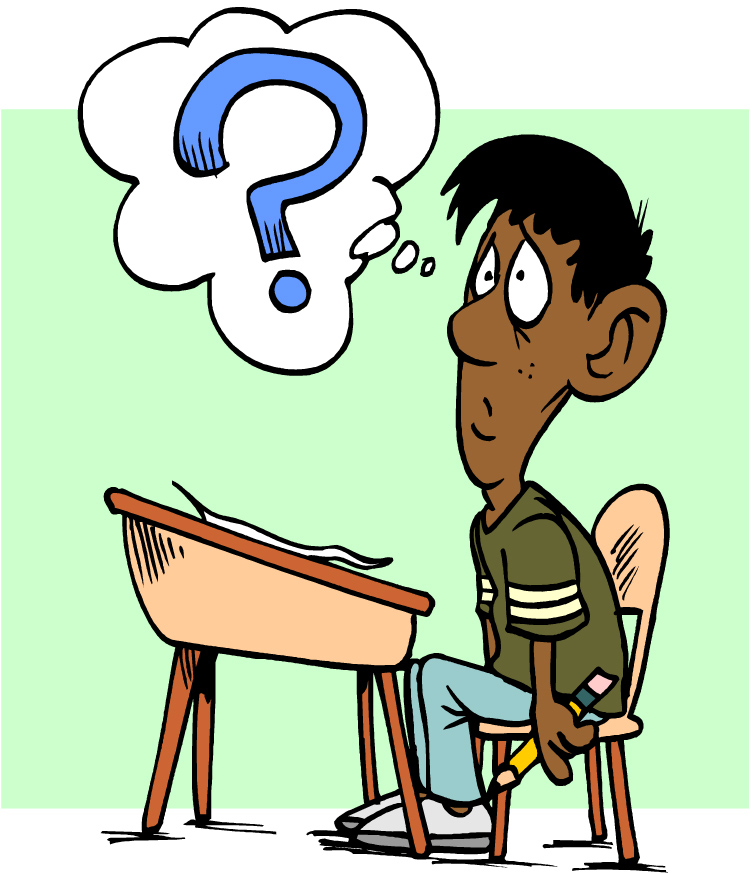 DRUGS Acting OnParacrine Autocrine Mediators
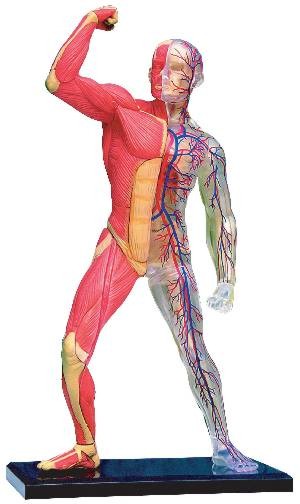 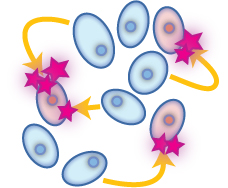 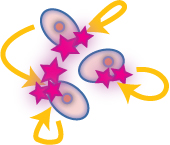 GOOD LUCK